Сплавы. Коррозия металлов.
Коррозия металлов
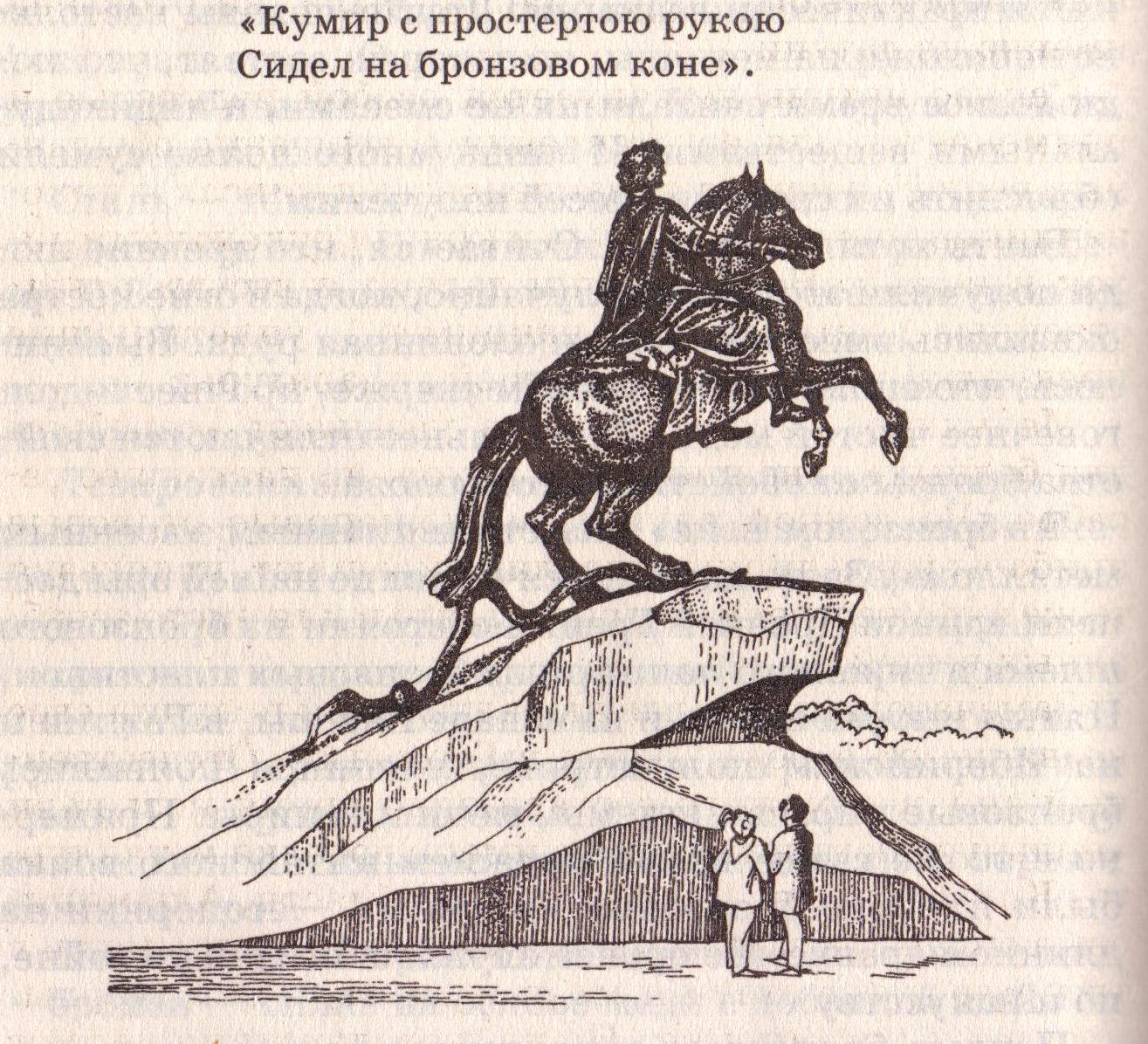 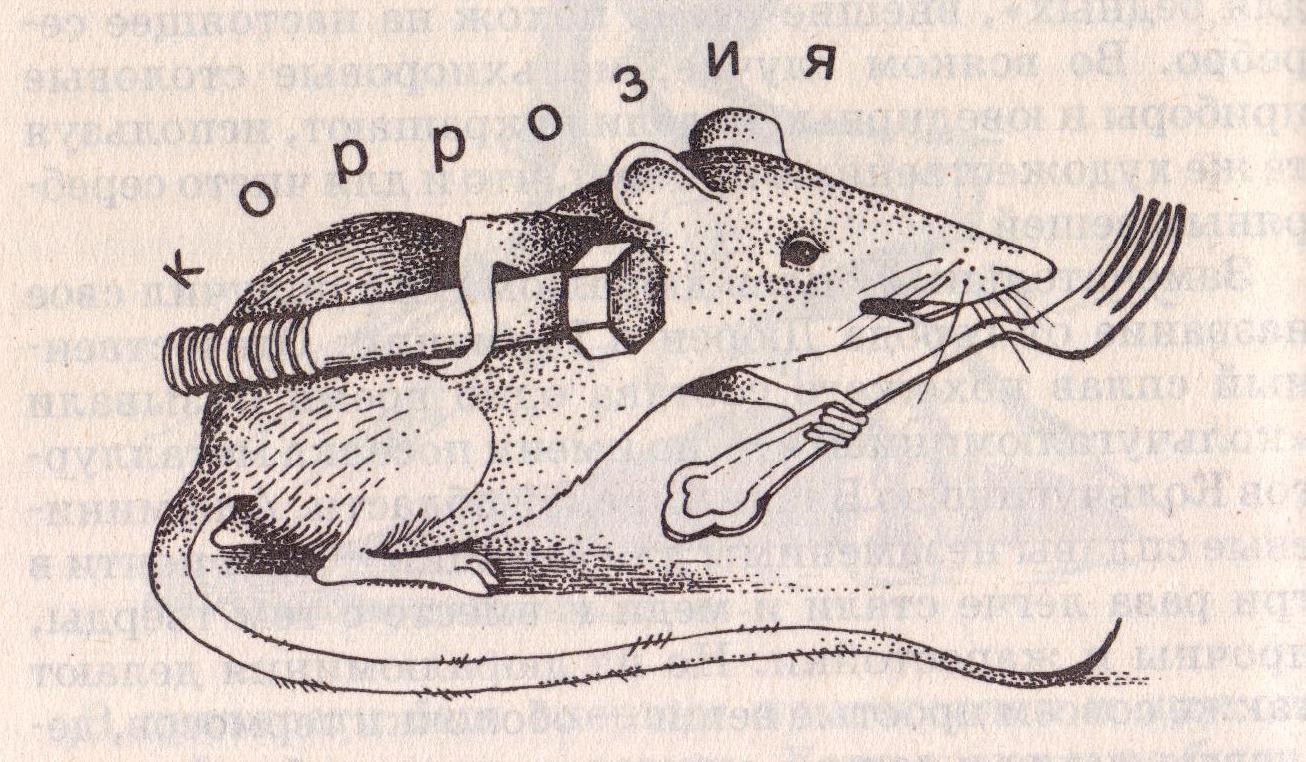 Коррозия – это окислительно –восстановительный процесс, при котором металл выступает в качестве восстановителя, а компоненты агрессивной окружающей среды в качестве окислителя
Fe0 + O20 +H2O = Fe+3(O-2H)3
Fe0 - 3℮        Fe+3   4
   O20 + 4℮      2O-2    3



   4Fe0 + 3O20 +6H2O = 4Fe+3(O-2H)3
В процессе коррозии металлы разрушаются под действием внешней среды, при этом окисляются и теряют свои свойства:
Ме0 – n℮     Me+n
Пример
Fe покрыли слоем более благородного металла (правее в ряду активности) – Sn
Fe покрыли слоем менее благородного металла (левее в ряду активности) – Zn

? В каком случае, при нарушении целостности поверхности, железо быстрее прокорродирует?
Протекторная защита
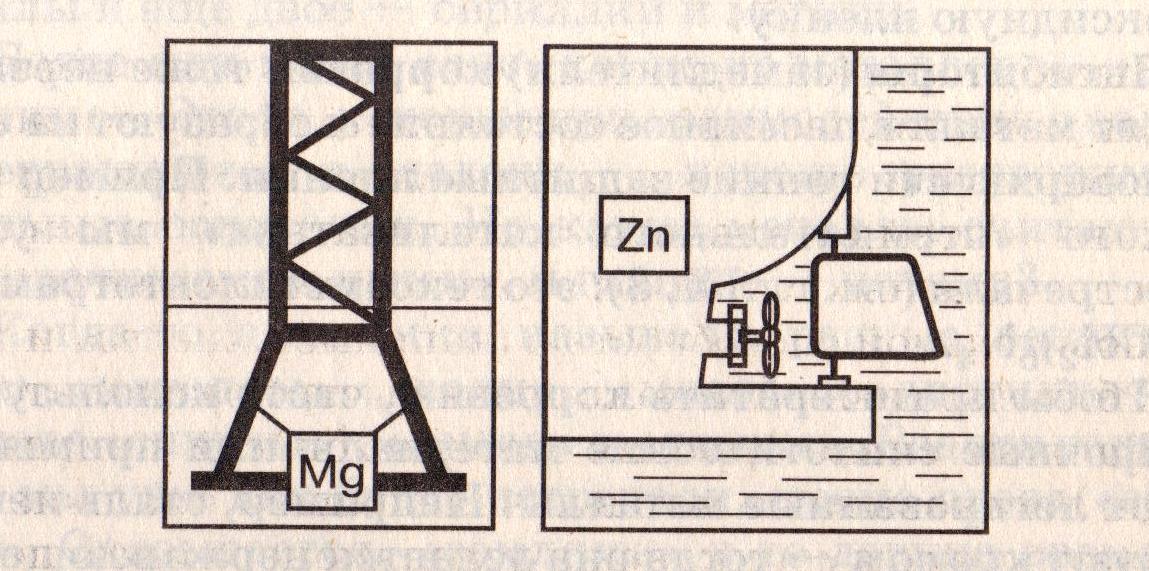 Протекторная защита
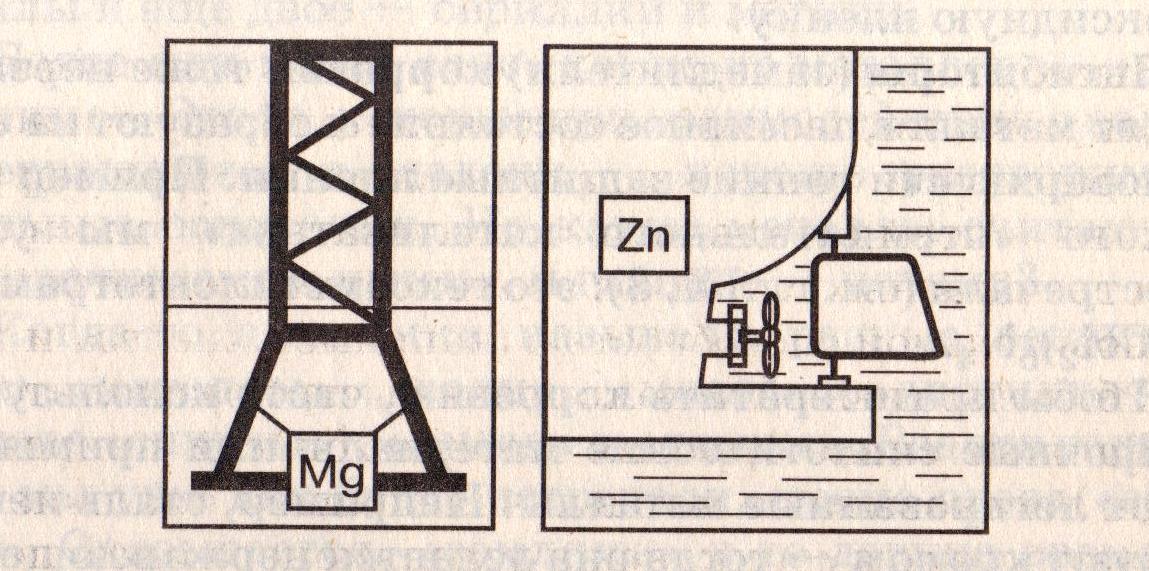 Протекторная защита
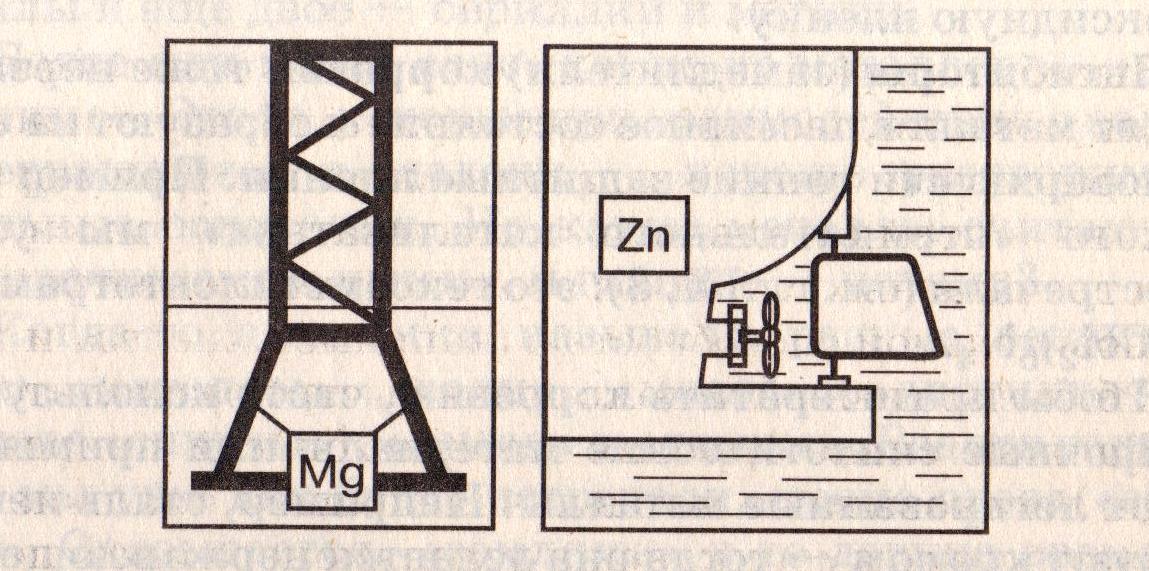 Опыт
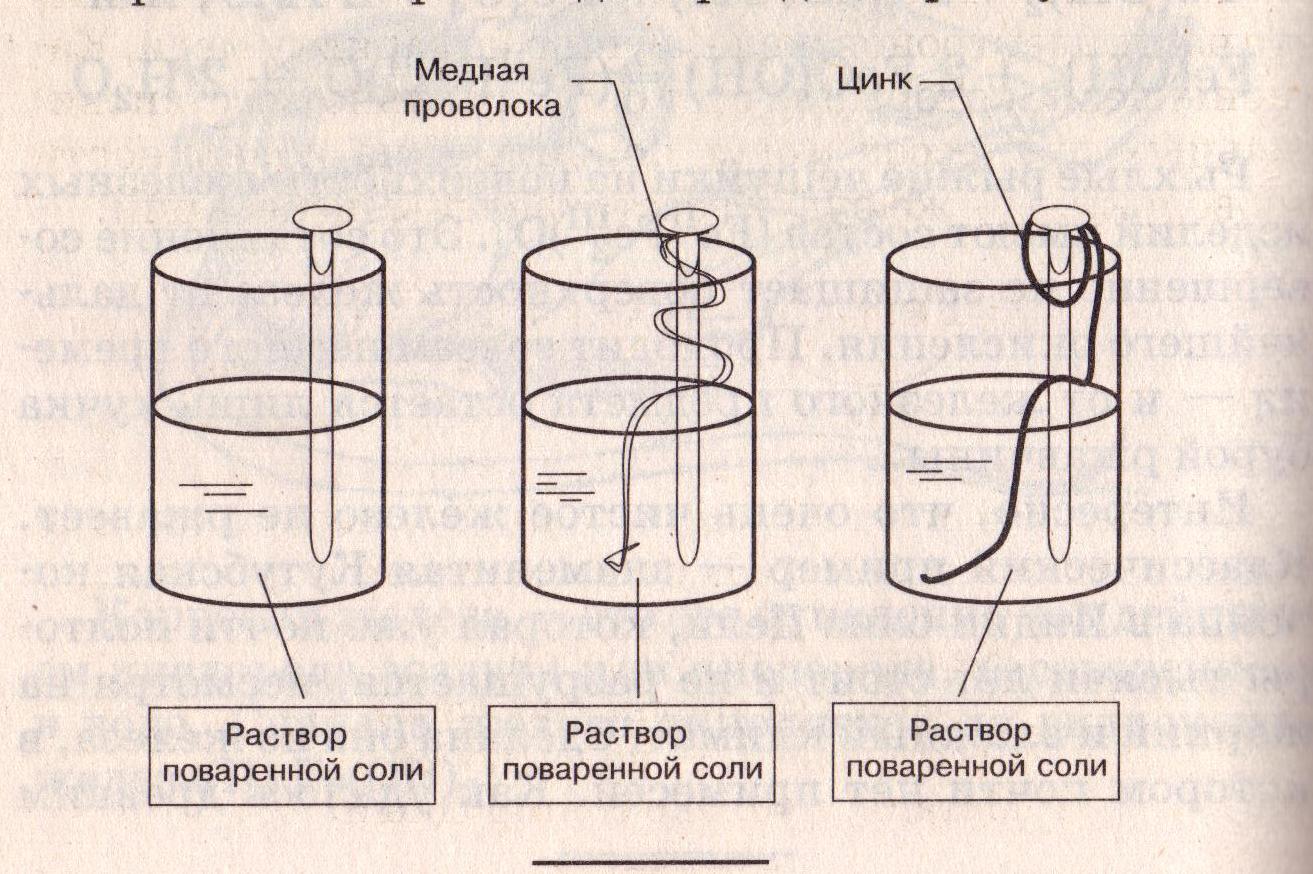 Домашнее задание
Опыт. С крышки консервной банки снимите слой олова, на это место налейте воду. Наблюдения подтвердите уравнением реакции.